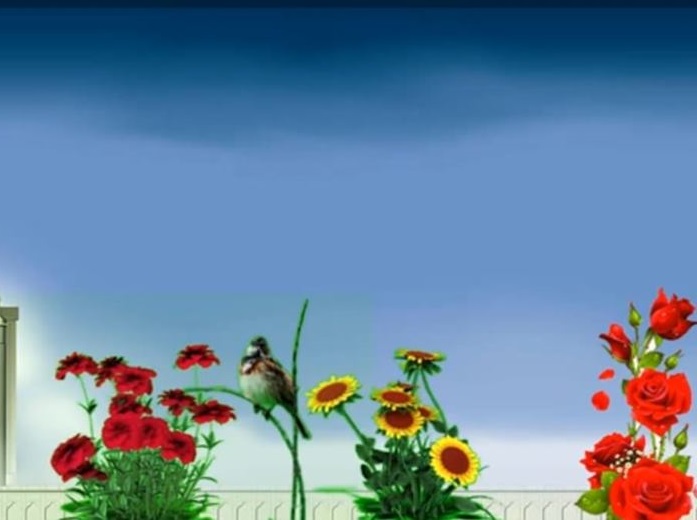 আজকের ক্লাসে সবাইকে স্বাগত
পরিচিতি
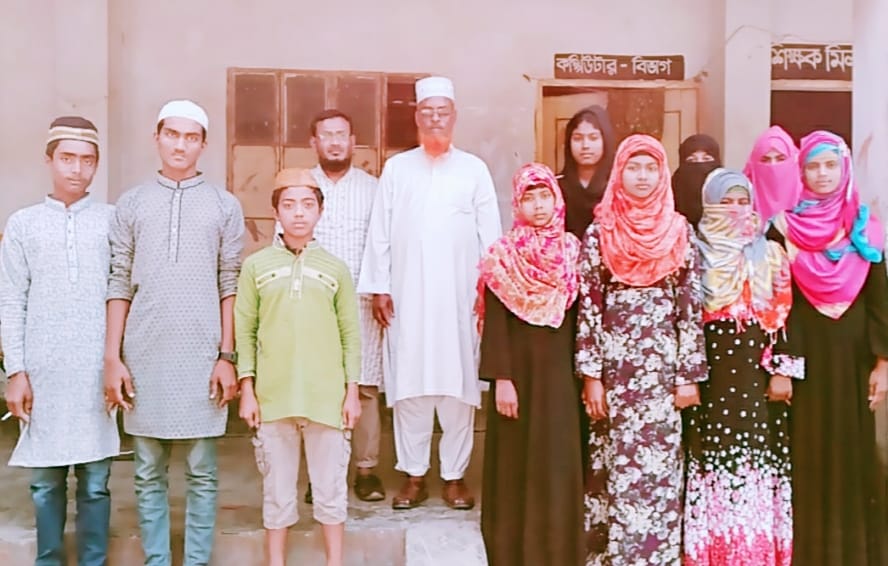 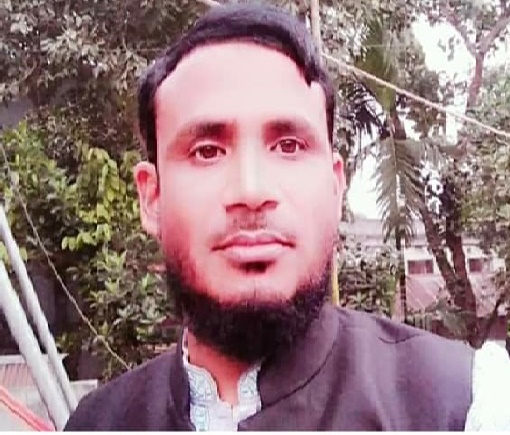 শিখনফল
এই পাঠ শেষে শিক্ষার্থীরা -
১.কৃষি প্রযুক্তি কী তা বলতে পারবে ।
২.কৃষি যন্ত্র প্রয়োগ করতে পারবে ।
৩.সহজ লভ্য কৃষি যন্ত্র ব্যবহারের সুবিধা ব্যাখা করতে পারবে ।
ছবিতে কি দেখছ ?
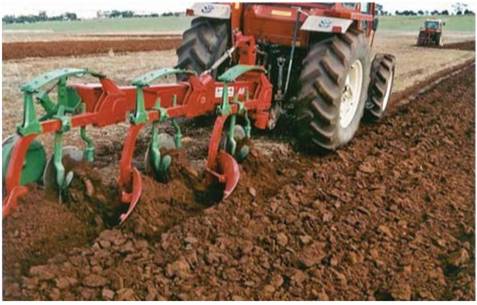 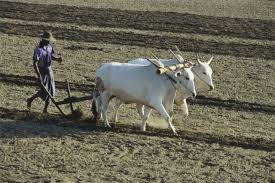 কৃষিপ্রযুক্তি ও যন্ত্রপাতির ধারনা ও ব্যবহার
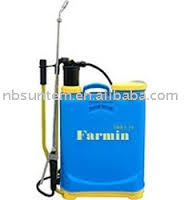 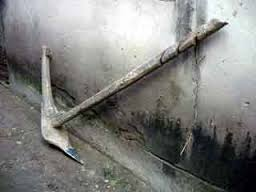 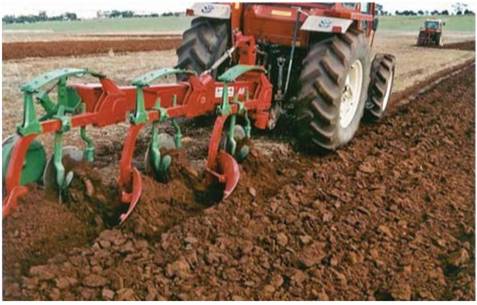 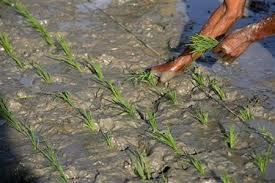 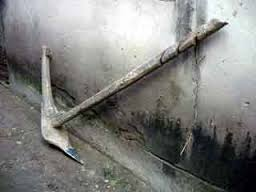 সারিবদ্ধ ভাবে ধান রোপনের সুবিধা কী ?
ট্রাক্টর দ্বারা  জমি চাষ করলে কি সুবিধা পাওয়া যায় ?
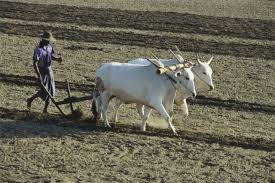 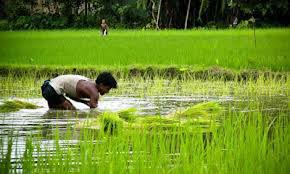 এভাবে ধান রোপনের অসুবিধা কী ?
গরু দ্বারা জমি চাষ করলে অসুবিধা কী ?
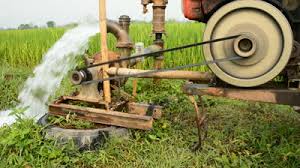 ছবিতে কী দেখচ্ছ?
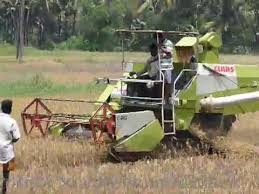 ছবিটাতে কী করছে ?
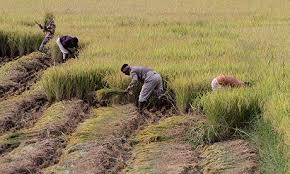 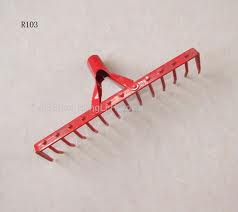 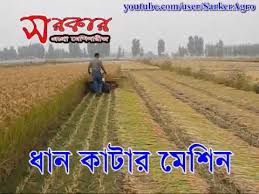 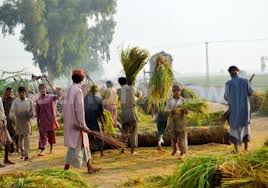 ছবি দেখে কাজের বর্ণনা দিতে পারবে ?
দলীয় কাজ
১।লাঙ্গল ও ট্রাক্টরের কাজের সুবিধা ও অসুবিধা সমূহগুলো লেখ ।
২।আধুনিক প্রযুক্তি কৃষি ক্ষেত্রে সময়ের অপচয় রোধ করে ব্যাখা কর ।
মূল্যায়ন -
১।ছবির কোনটি কৃষি কাজে লাগে ?
২।কয়েকটি আধুনিক ও সনাতন যন্ত্রপাতির নাম বল।
বাড়ীর কাজঃ
১।কৃষি প্রধান বাংলাদেশের   উন্নয়নে আধুনিক প্রযুক্তি ও আধুনিক যন্ত্রপাতির প্রয়োজনীয়তা ব্যাখ্যা কর ।
ধন্যবাদ
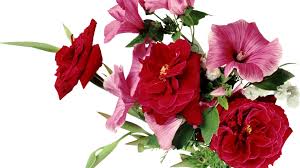